Welcome to
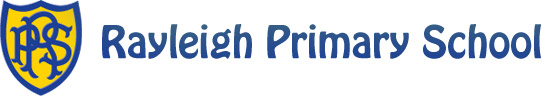 http://www.rayleighprimary.org.uk/
Another view
Staff board
School entrance
Office
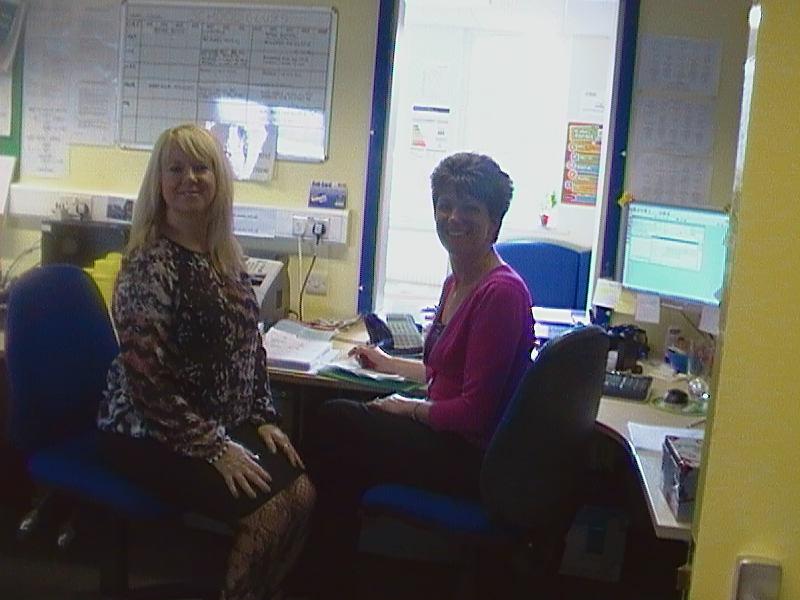 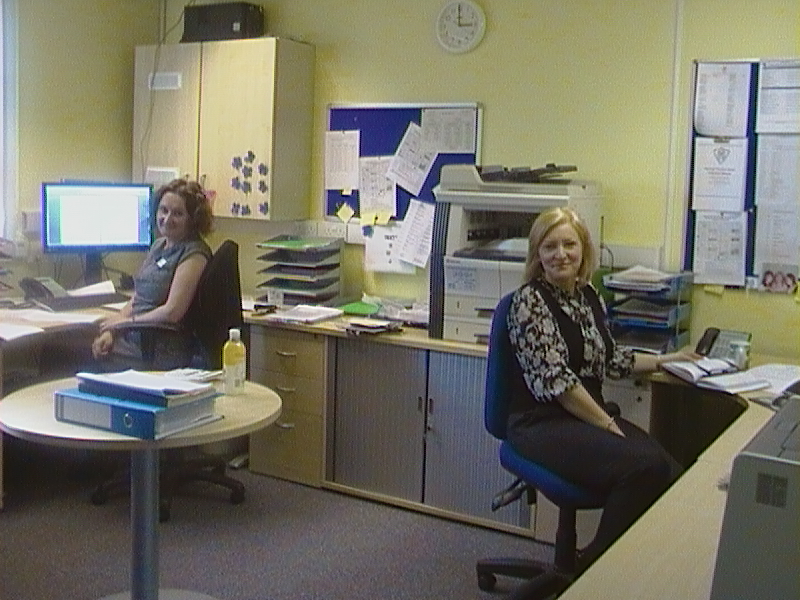 Mr Malcolm, Headteacher
KS1 Corridor
KS1 Library
Examples of displays
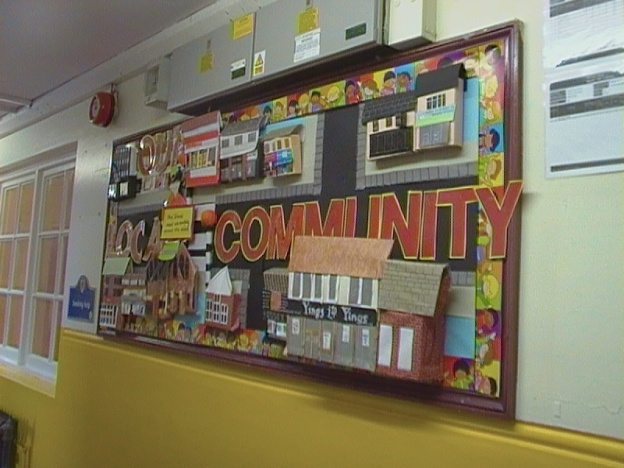 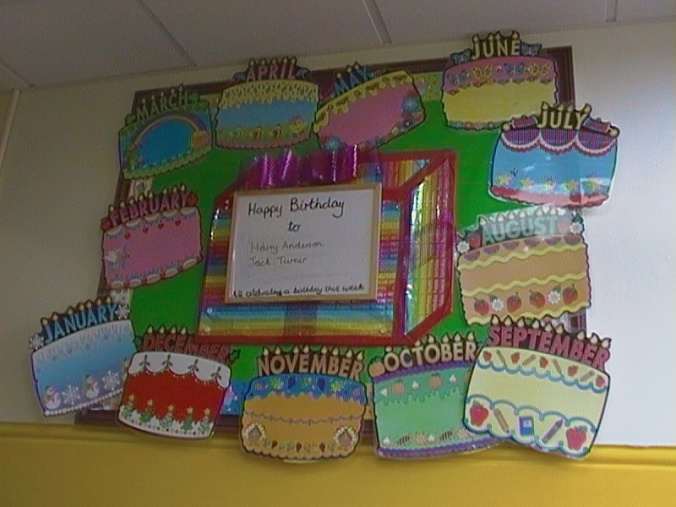 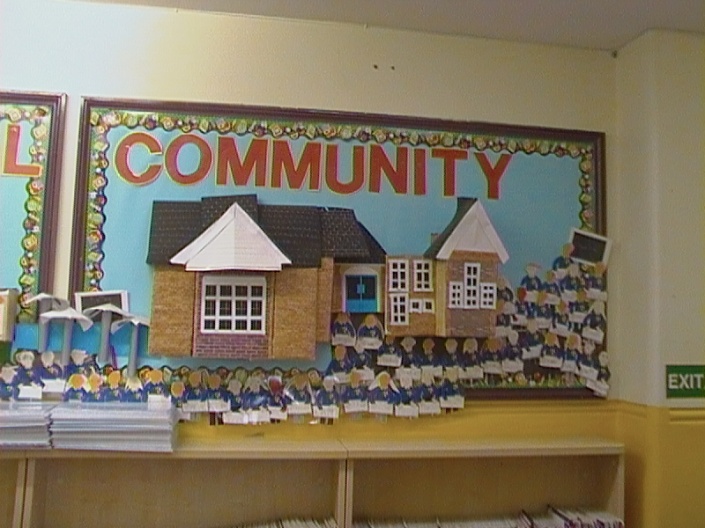 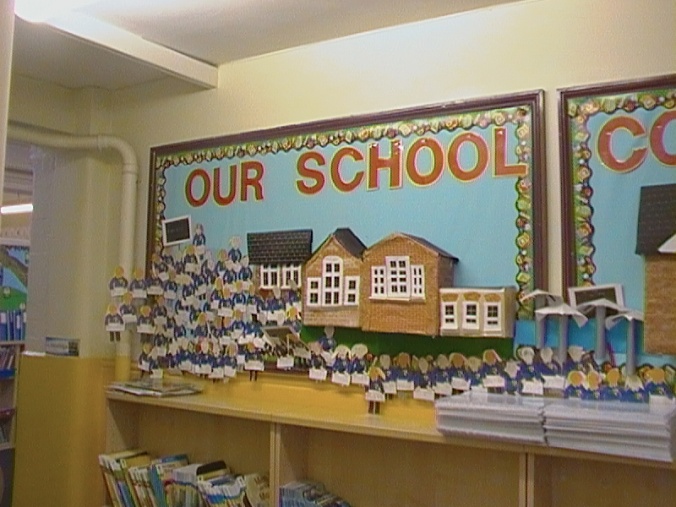 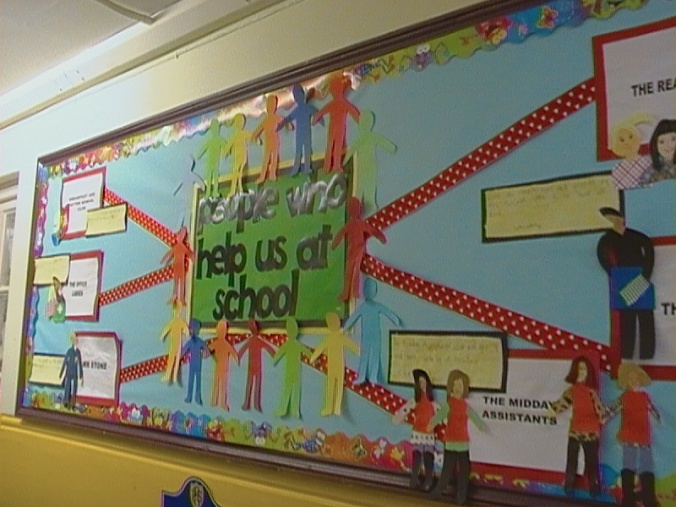 Nursery Classroom
Reception Classroom
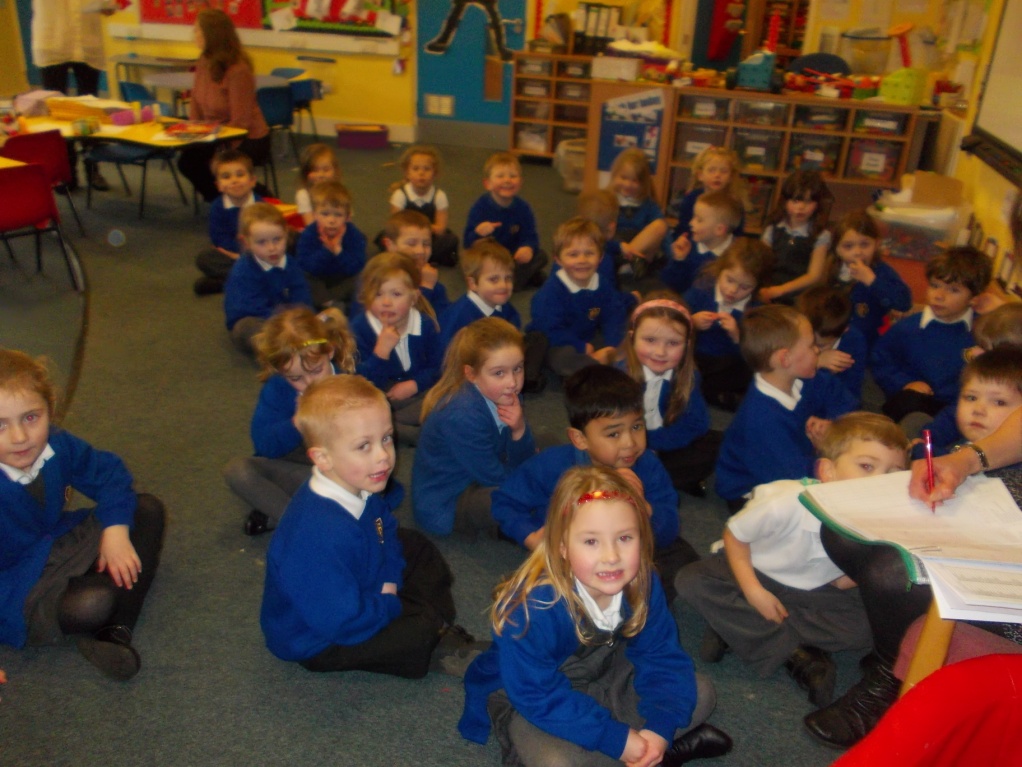 Year 1 Classroom
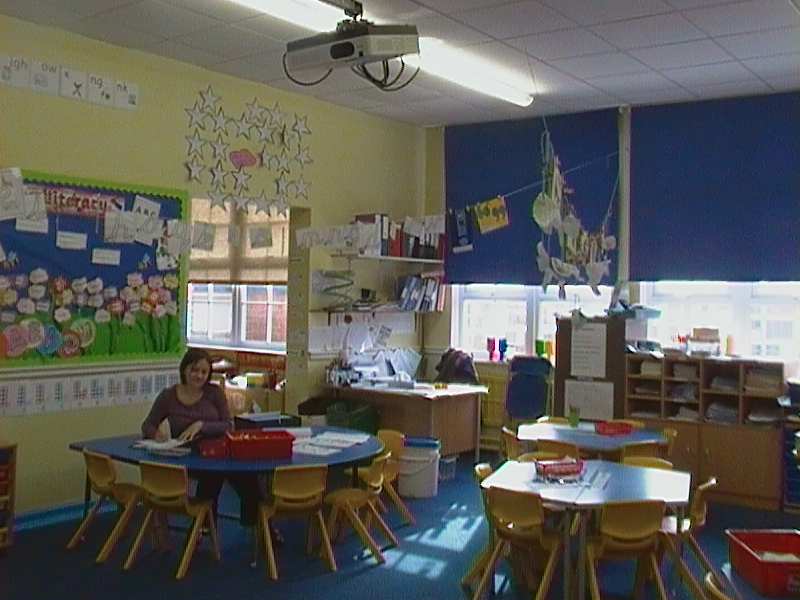 Year 2 Classroom
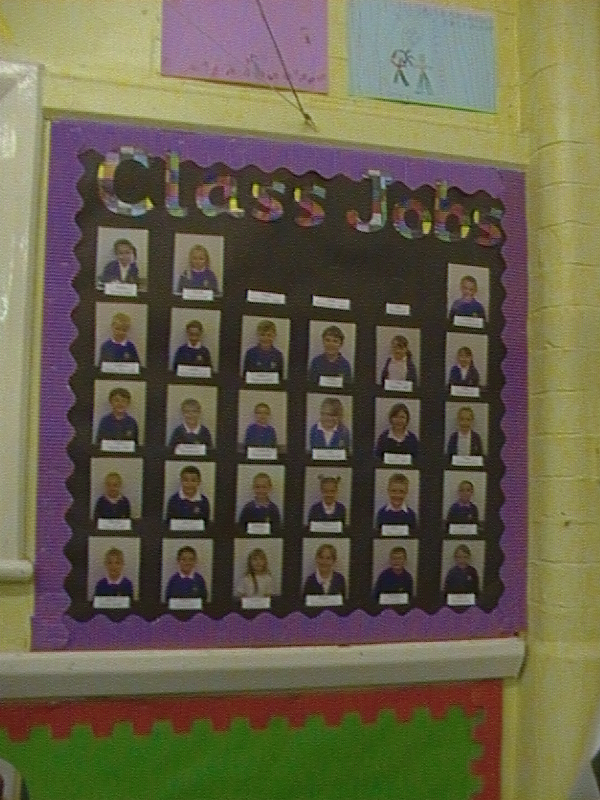 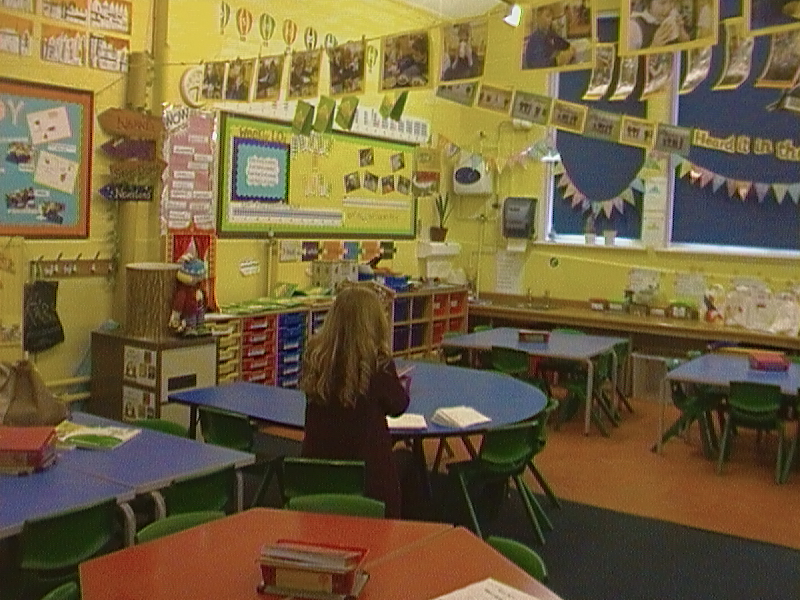 Year 3 Classroom
Year 4 classroom
Year 5 classroom
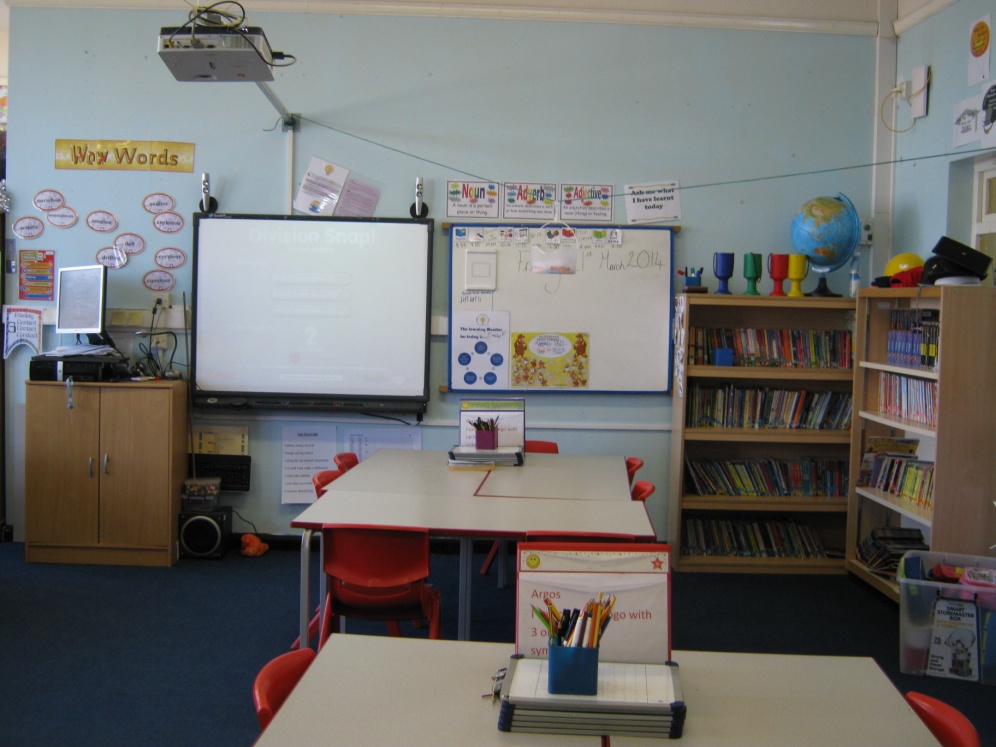 Year 6 classroom
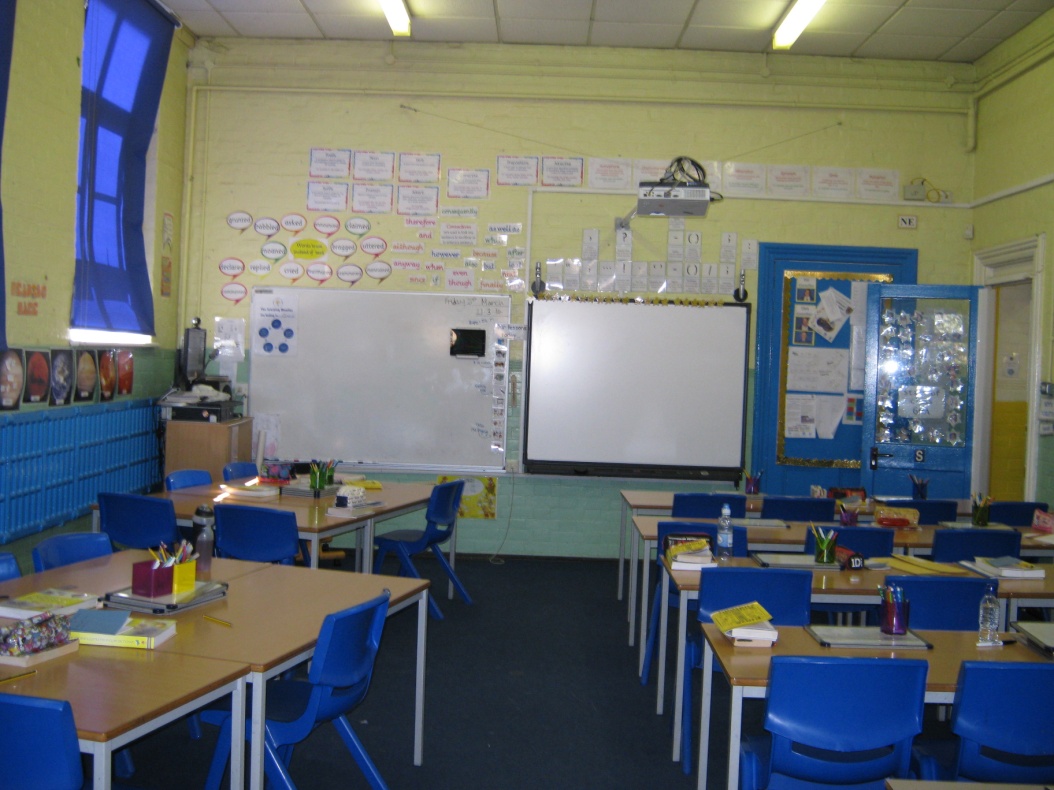 KS2 corridor
KS2 Library
Room for group work
Comenius Project DisplaysHand Prints from Year 6
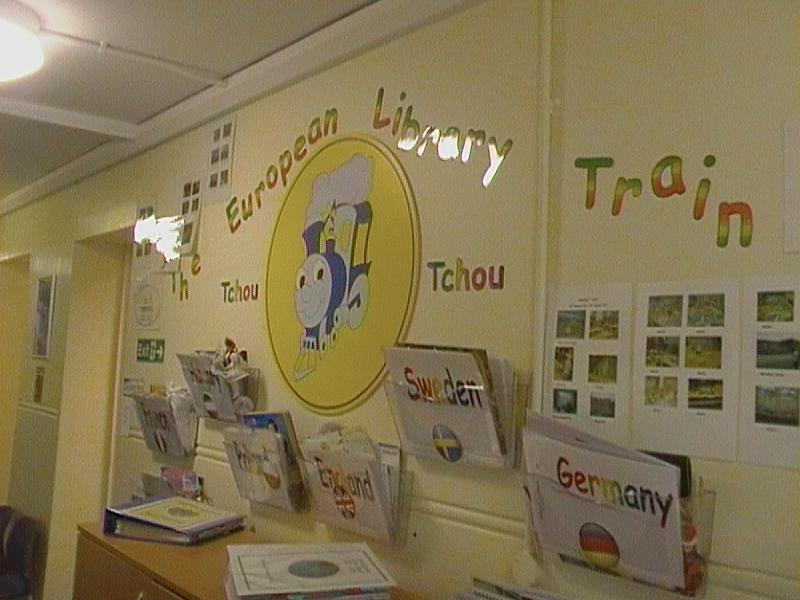 Dance/Drama Studio
Music Room
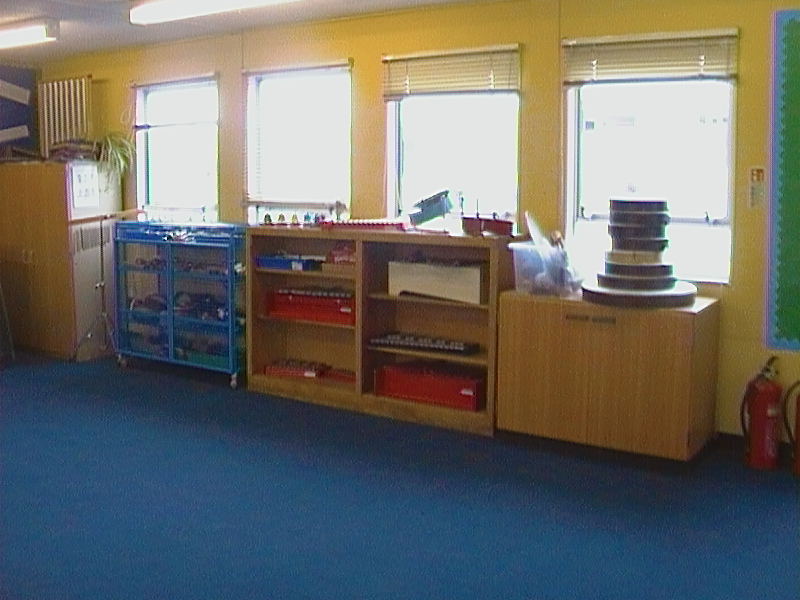 Playground
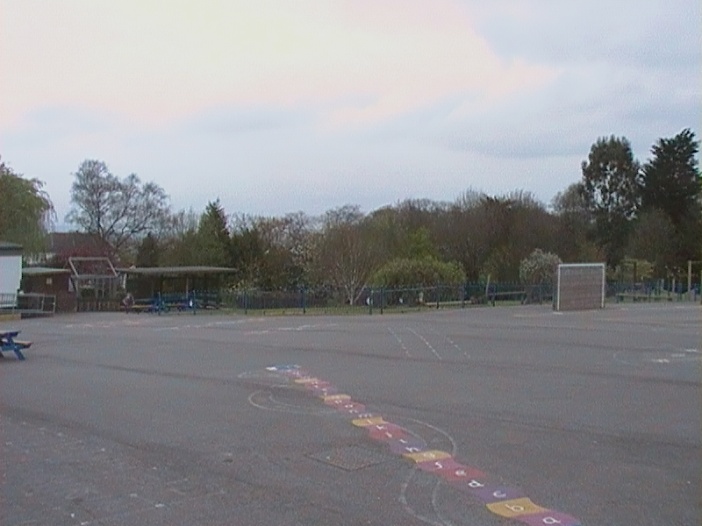 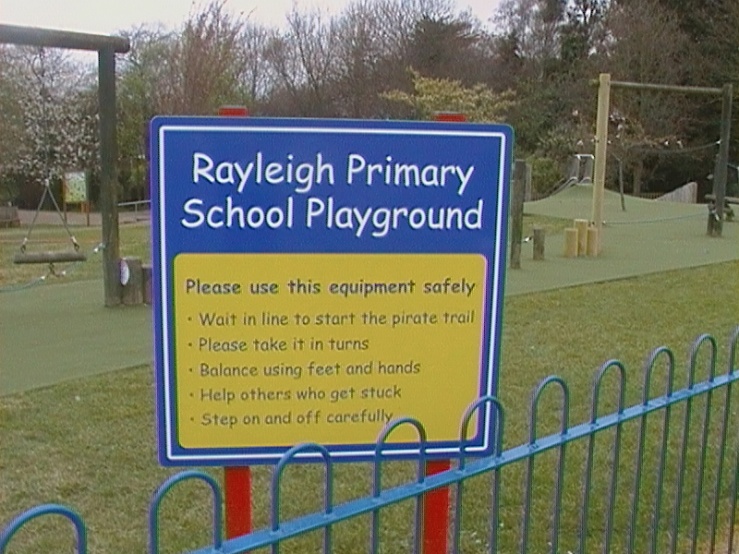 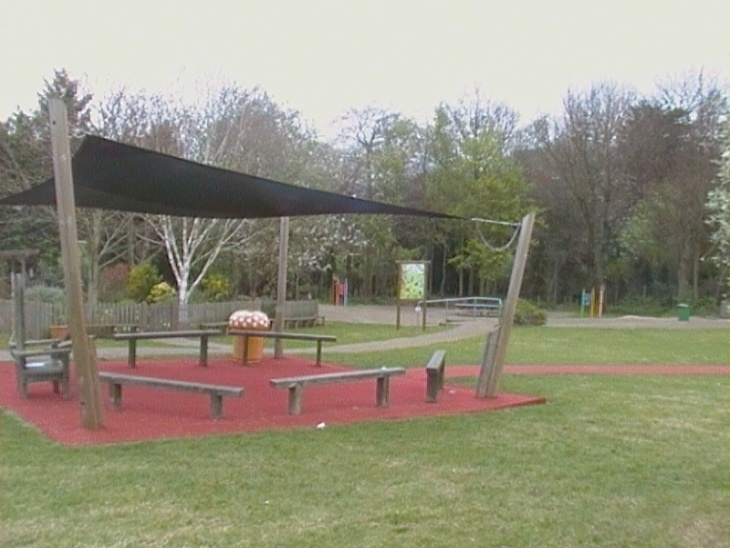 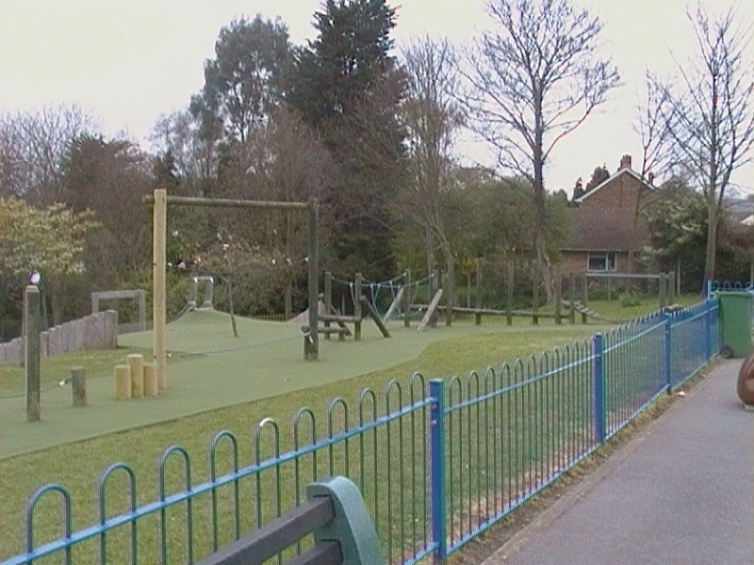 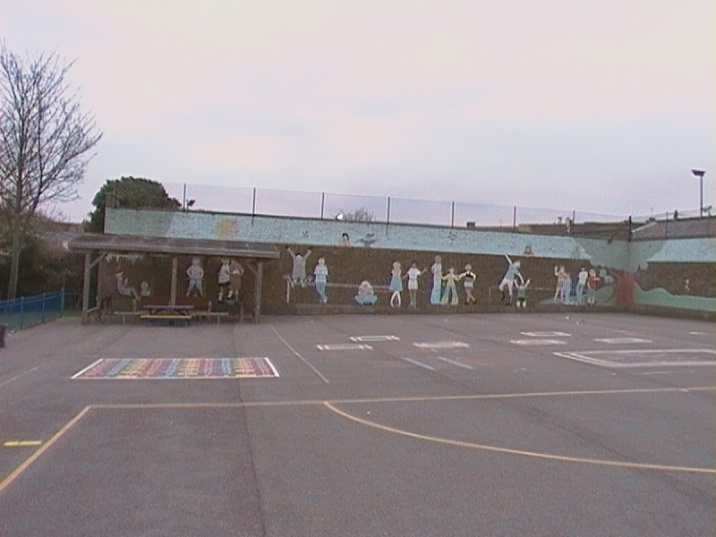 Medical Area
Toilets
ICT Suite
School Hall
Bye from Rayleigh Primary School